演示文稿标题
融资演讲稿标语可以扩展为两行
在此处输入较大的标题
Pellentesque habitant morbi tristique senectus et netus et malesuada fames ac turpis egestas.Proin pharetra nonummy pede.Mauris et orci
关于我们
Lorem ipsum dolor sit amet, consectetuer adipiscing elit.Maecenas porttitor congue massa
2
在此处输入你的徽标或姓名
问题
气候变化
水资源短缺
冬季时间延长
新领域
工业影响
Lorem ipsum dolor sit amet, consectetuer adipiscing elit
Lorem ipsum dolor sit amet, consectetuer adipiscing elit
Lorem ipsum dolor sit amet, consectetuer adipiscing elit
Lorem ipsum dolor sit amet, consectetuer adipiscing elit
Lorem ipsum dolor sit amet, consectetuer adipiscing elit
3
在此处输入你的徽标或姓名
解决方案
清洁的水资源
常绿植物
健康的蔬菜
Lorem ipsum dolor sit amet, consectetuer adipiscing elit
Lorem ipsum dolor sit amet, consectetuer adipiscing elit
Lorem ipsum dolor sit amet, consectetuer adipiscing elit
4
产品
Web 深层链接
Lorem ipsum dolor sit amet, consectetuer adipiscing elit
即时通信
Lorem ipsum dolor sit amet, consectetuer adipiscing elit
网络 API
Lorem ipsum dolor sit amet, consectetuer adipiscing elit
5
在此处输入你的徽标或姓名
数字产品
强调你的主要优势
其他优势包括
Nunc viverra imperdiet enim.Fusce est.Vivamus a tellus
Nunc viverra imperdiet enim.Fusce est.Vivamus a tellus
6
在此处输入你的徽标或姓名
分隔幻灯片标题
Lorem ipsum dolor sit amet, consectetuer adipiscing elit.Maecenas porttitor congue
7
在此处输入你的徽标或姓名
商业模式
在此处输入成功机会
加强
消除边缘化
研究
Lorem ipsum dolor sit amet, consectetuer adipiscing elit
Lorem ipsum dolor sit amet, consectetuer adipiscing elit
Lorem ipsum dolor sit amet, consectetuer adipiscing elit
8
在此处输入你的徽标或姓名
市场商机
生成商机
自由创造
竞争对手少
¥1B
¥3B
¥2B
Lorem ipsum dolorsit amet
Lorem ipsum dolorsit amet
Lorem ipsum dolorsit amet
9
在此处输入你的徽标或姓名
竞争
方便
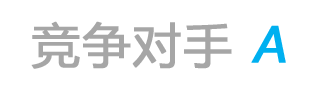 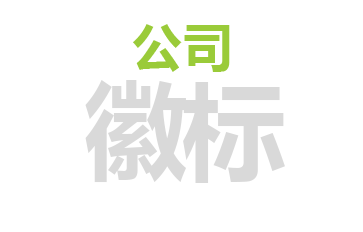 昂贵
便宜
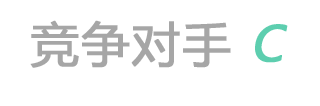 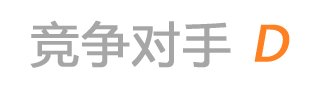 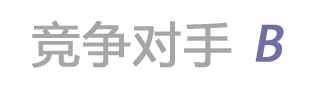 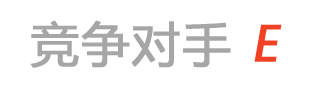 不方便
10
在此处输入你的徽标或姓名
增长策略
未来我们如何缩放
阶段 2年，月
阶段 1年，月
阶段 3年，月
Lorem ipsum dolor sit amet, consectetuer adipiscing elit.Maecenas porttitor congue massa.
Nunc viverra imperdiet enim.Fusce est.Vivamus a tellus.
Lorem ipsum dolor sit amet, consectetuer adipiscing elit.Maecenas porttitor congue massa.
Nunc viverra imperdiet enim.Fusce est.Vivamus a tellus.
Lorem ipsum dolor sit amet, consectetuer adipiscing elit.Maecenas porttitor congue massa.
Nunc viverra imperdiet enim.Fusce est.Vivamus a tellus.
11
在此处输入你的徽标或姓名
增长动力
成功预测
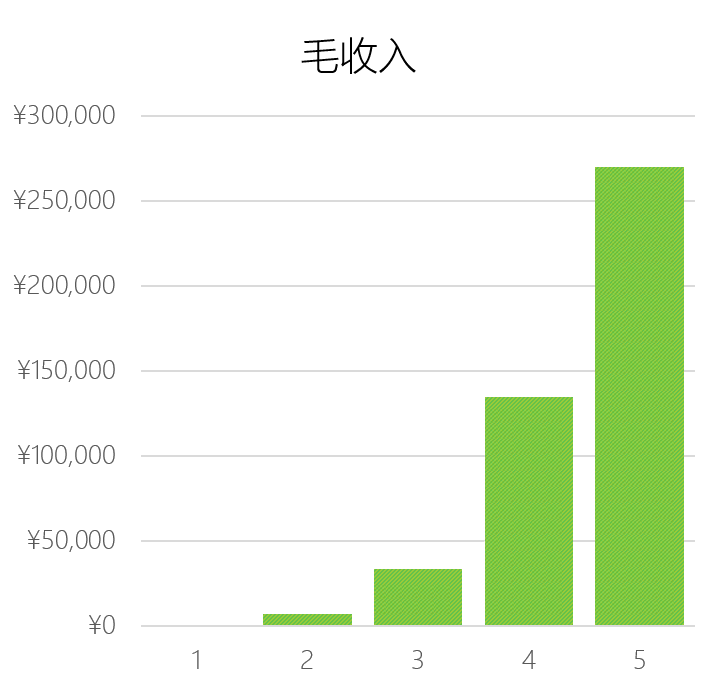 12
在此处输入你的徽标或姓名
日程表
我们的两年操作计划
设计
反馈
设计 V2
20YY 年 10 月
20YY 年 11 月
20YY 年 12 月
1 月
2 月
3 月
4 月
五月
6 月
7 月
8 月
9 月
10 月
11 月
12 月
1 月
2 月
3 月
4 月
五月
6 月
7 月
8 月
9 月
10 月
11 月
12 月
20YY
20YY
焦点小组
MVP
启动
20YY 年 6 月
20YY 年 1 月
20YY 年 7 月
13
在此处输入你的徽标或姓名
财务
14
在此处输入你的徽标或姓名
团队
林媚卉
郭克仪
刘姜黎
潘蕾
米申
钟姣
COO
COB
CFO
运营主管
技术总监
创意主管
15
在此处输入你的徽标或姓名
基金
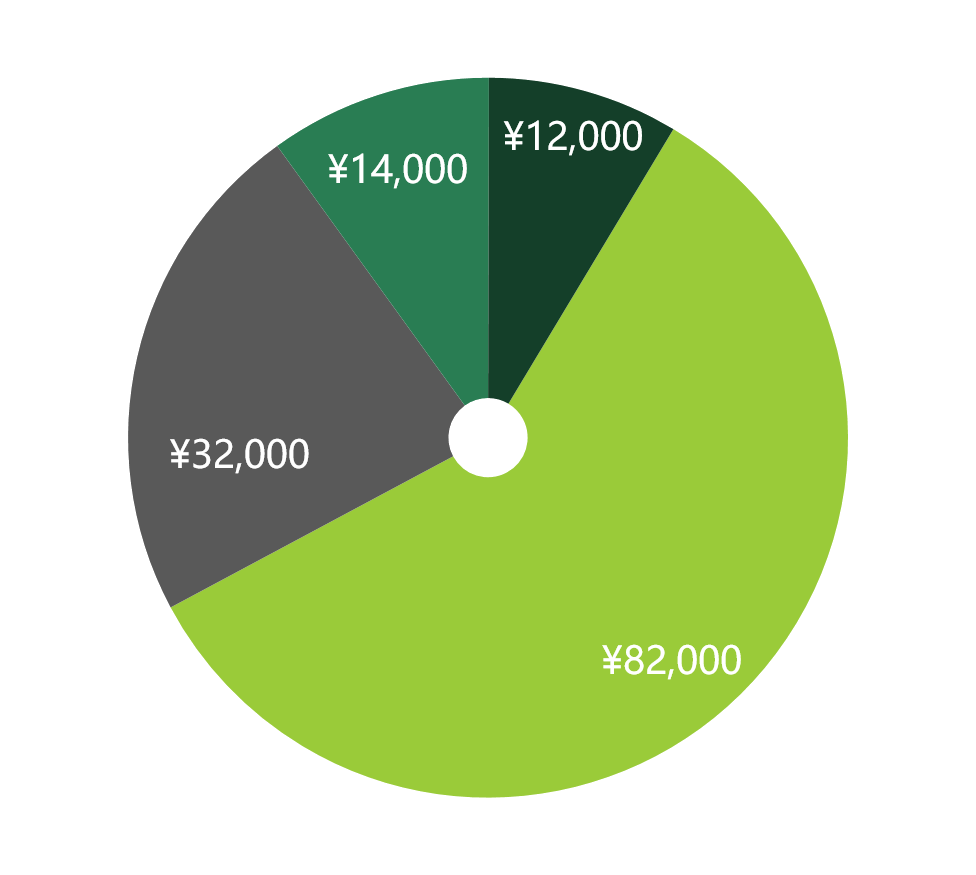 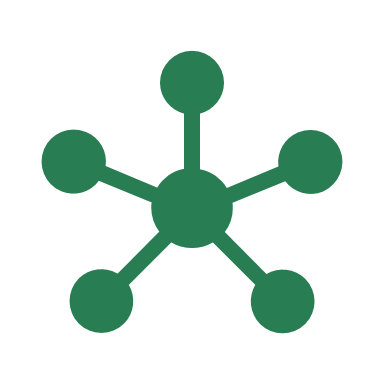 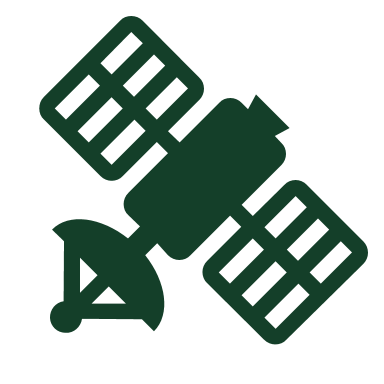 资金类别
资金类别
Lorem ipsum dolor sit amet, consectetuer adipiscing emit
Lorem ipsum dolor sit amet, consectetuer adipiscing elit
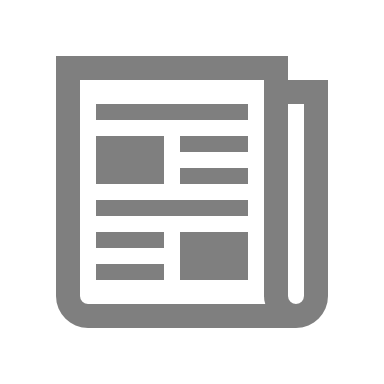 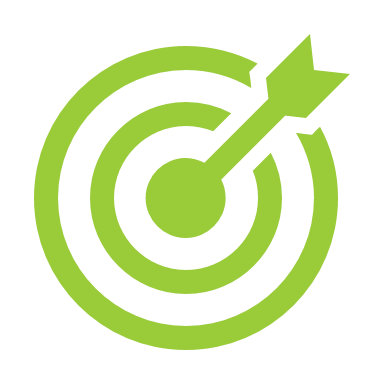 资金类别
资金类别
Lorem ipsum dolor sit amet, consectetuer adipiscing elit
Lorem ipsum dolor sit amet, consectetuer adipiscing elit
16
在此处输入你的徽标或姓名
Lorem ipsum dolor sit amet, consectetuer adipiscing elit.Maecenas porttitor congue massa.Fusce posuere, magna sed pulvinar ultricies, purus lectus malesuada libero, sit amet commodo magna eros quis urna
Nunc viverra imperdiet enim.Fusce est.Vivamus a tellus
Pellentesque habitant morbi tristique senectus et netus et malesuada fames ac turpis egestas.Proin pharetra nonummy pede.Mauris et orci
总结
总结标语或子标题
17
在此处输入你的徽标或姓名
谢谢
彭德威
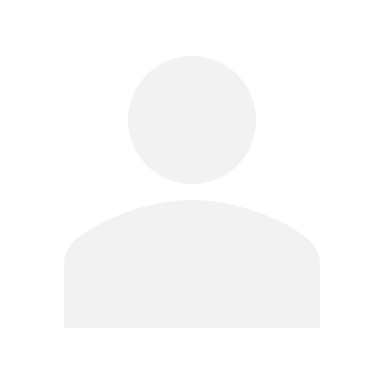 +12365438765
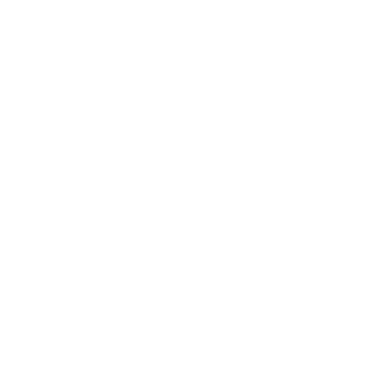 dewei@email.com
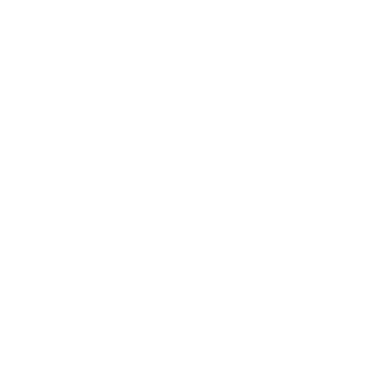 http://www.adatum.com/
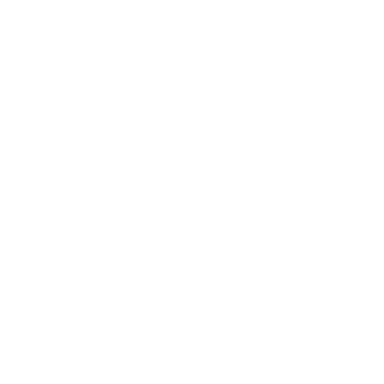